Sustavno upravljanje zbirkama zapisa
Uvod
Ostvaruju se ishodi u domeni informacije i digitalna tehnologija
OŠ A. 8. 2  - …učenik opisuje i planira organizaciju  baze podataka, koristi se  programom za upravljanje bazama podataka za lakše pretraživanje i sortiranje podataka. 
SŠ A. 2. 4 b* - …učenik opisuje, modelira i stvara bazu podataka te ju primjenjuje pri rješavanju problema. * 
SŠ A. 4. 1 - ….u učenik za jednostavni problem iz stvarnoga života oblikuje bazu podataka te ju realizira u nekom sustavu za rad s bazama podataka
MPT Poduzetništvo B – 5.1. Razvija poduzetničku ideju od koncepta do realizacije
MPT Učiti i kako učiti A.3.2 - 2. Primjena strategija učenja i rješavanje problema
MPT IKT
Koriste se razni alati i metode poučavanja i vrednovanja
OneNote, Excel, Access, Forms…
Razrada OŠ A. 8. 2  ishoda na aktivnosti
Učenik opisuje objekte jedne organizirane baze podataka te prepoznaje program za rad s bazama podataka. 
Opisuje obilježja osnovnih polja neke baze podataka te unosi podatke, analizira te prikazuje odabrane dijelove baze podataka s pomoću odgovarajućega programa. 
Učenik analizira i prikazuje odabrane dijelove baze podataka te ih uređuje. 
Učenik stvara nove objekte zadane baze iz postojećih objekata koristeći se kriterijima pretraživanja/sortiranja odabranih polja. 
Učenik pronalazi nove primjere organiziranih baza podataka na mreži.
PREPORUKE ZA OSTVARENJE ODGOJNO-OBRAZOVNIH ISHODA
Pokazati primjere digitalnih baza podataka kojima se može pristupiti internetom, npr. telefonski online imenik, Wikipedija, Hrvatska znanstvena bibliografija, IMDb. 
U suradnji s učenicima planirati organizaciju jedne baze podataka (npr. baza podataka učenika toga razreda, baza podataka omiljenih glazbenih uspješnica i sl.). 
Planirati i stvarati objekte baze podataka s pomoću nekoga programa za rad sa bazama podataka (online programi, dijeljene datoteke, aplikacije za baze podataka). 
Stvarati uređene prikaze odabranih podataka baze. Stvarati nove objekte dodatnim pretraživanjem/odabiranjem postojećih objekata. 
Na odabranom primjeru online baze podataka istražiti prednosti i nedostatke organiziranja podataka u obliku zbirke/kolekcije podataka.
Razrada na aktivnosti
One Note
OneNote  + Class  Notebook – unutar Office365 servisa
Kreirana bilježnica Informatika 8 19_20
Biblioteka sadržaja - svi materijali kao i vrednovanja
U učeničkim bilježnicama – 
Bilješke sa sata ili Zadaće (eportfolio)
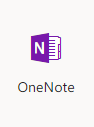 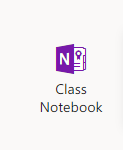 Što su to zbirke zapisa? :
pogledati video isječke - eVisitor - promotivni video
Riješiti Online vrednovanje – (za učenje)
pogledati još jedan primjer online baze https://hr-hr.soccerwiki.org/
Tablica - Osnovni objekt baze podataka
Izraditi tablicu u Excelu za jedan entitet 
Riješiti križaljku sa osnovnim pojmovima
Riješiti Online vrednovanje  - tablice
Stvaranje baze podataka – 
Na primjeru periodnog sustava elemenata izraditi bazu podataka – 
Izraditi strukturu tablice (polja i vrste podataka)
Pokrenuti program Access i kreirati bazu
Izraditi tablicu
Unijeti podatke
Sortirati podatke
Izraditi upite
Izraditi izvješća
Riješiti online vrednovanje
Primjer baza knjižare
Učenici samostalno koristeći prijašnji primjer kao i video upute, izrađuju poznatu bazu prema uputama
Samovrednovanje Online upitnikom
Izradimo bazu – projekt
Izrada baze podataka prema zadatku
Svaki učenik izrađuje bazu prema svom primjeru/modelu i želji
vrednovanje naučenog
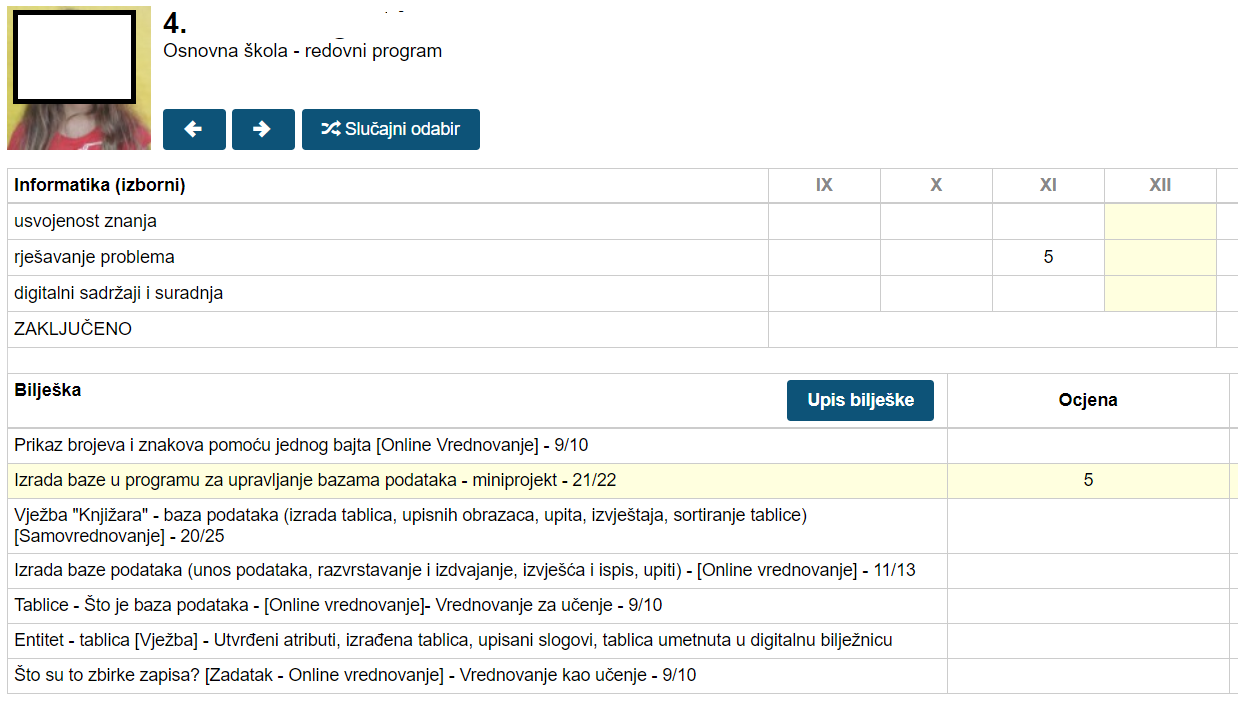 Zaključak
Zadani ishod A.8.2 iz kurikuluma podijelio se na aktivnosti
Učenici su koristeći razne alate samostalno izradili tablice/bazu
Aktivnosti su vrednovane
Prema svim navedenim preporukama provele su se aktivnosti koje bi trebale rezultirati usvajanjem navedenog ishoda